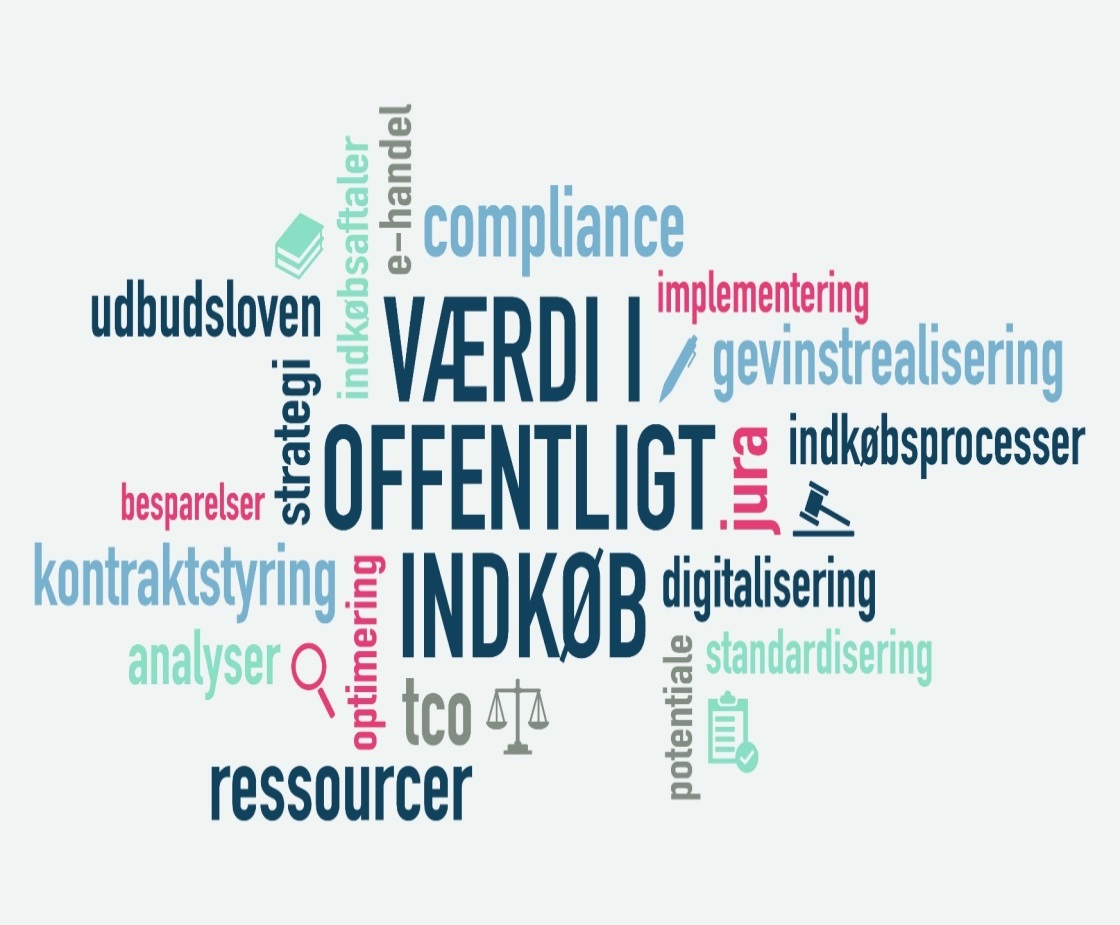 Velkommen Konference om effektive indkøb på de selvejende institutioner7. april 2016
Partnerskabet  for effektive indkøb på de selvejende institutioner:

Ministeriet for Børn, Undervisning og Ligestilling 
Uddannelses- og Forskningsministeriet 
SKI
Partnerskabet for effektive indkøb på de selvejende institutioner
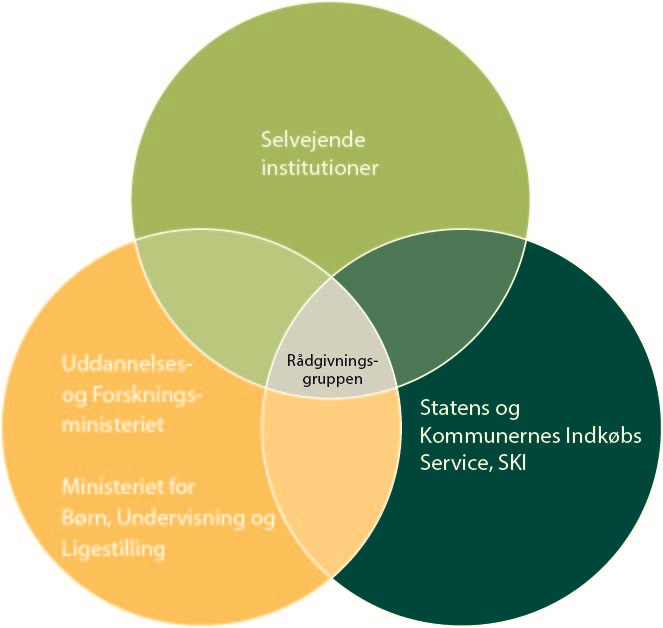 Partnerskabet er et samarbejde mellem:
Ministeriet for Børn, Undervisning og Ligestilling (MBUL)
Uddannelses- og Forskningsministeriet (UFM)
SKI (Staten og Kommunernes Indkøbsservice)


Partnerskabets formål er:
At understøtte effektive indkøb på de selvejende 
institutioner gennem videndeling,  erfaringsudveksling 
og formidling af gode indkøbsaftaler.

Rådgivningsgruppen:
En styregruppen leder arbejdet med at omsætte partnerskabets formål i konkrete aktiviteter for institutionerne (konferencer, info-møder m.m.)
12 institutionsrepræsentanter udpeget af at lederforeningerne.
Partnerskabet for effektive indkøb på de selvejende institutioner
Rådgivningsgruppens medlemmer udpeges af institutions- og lederforeningerne på MBULs og UFMs områder:
 Claus Engsted, økonomi- og administrationschef, Randers Social og sundhedsskole (formand, udpeget af Danske SOSU-Skoler)   Line Møller Grosen, konsulent, Danske SOSU-Skoler (udpeget af Danske SOSU-Skoler)  Ib Thyge Christensen, indkøbs- og regnskabschef, UC Capital (næstformand, udpeget af Professionshøjskolernes Rektorkollegium)  Gerly Rimmer, indkøbschef, VIA UC (udpeget af Professionshøjskolernes Rektorkollegium)   Tina Karsberg Nygaard, indkøbskoordinator, EUC Sjælland (udpeget af Danske Erhvervsskoler)  Anne With-Knudsen, økonomikonsulent, Danske Erhvervsskoler (udpeget af Danske Erhvervsskoler) Henrik D. Rasmussen, økonomi- og ressourcedirektør, CELF, (udpeget af Danske Erhvervsskoler) Ulla Lundgaard, administrationschef, Viborg Gymnasium (udpeget af Danske Gymnasier)  Jytte Colling, indkøbschef, Slagelse Gymnasium (udpeget af Danske Gymnasier)  Kirstine Kjemtrup, specialkonsulent, Danske Gymnasier (udpeget af Danske Gymnasier)  Torben Hollingdal, økonomi- og administrationschef, VUC Djursland (udpeget af VUC-lederforeningen)  Per Nielsen, driftsudvikler, Københavns Erhvervsakademi, (udpeget af Erhvervsakademiernes Rektorkollegium)
Partnerskabet for effektive indkøb på de selvejende institutioner
Partnerskabsaktiviteter: Institutionsrettede konferencer, info-møder m.m.
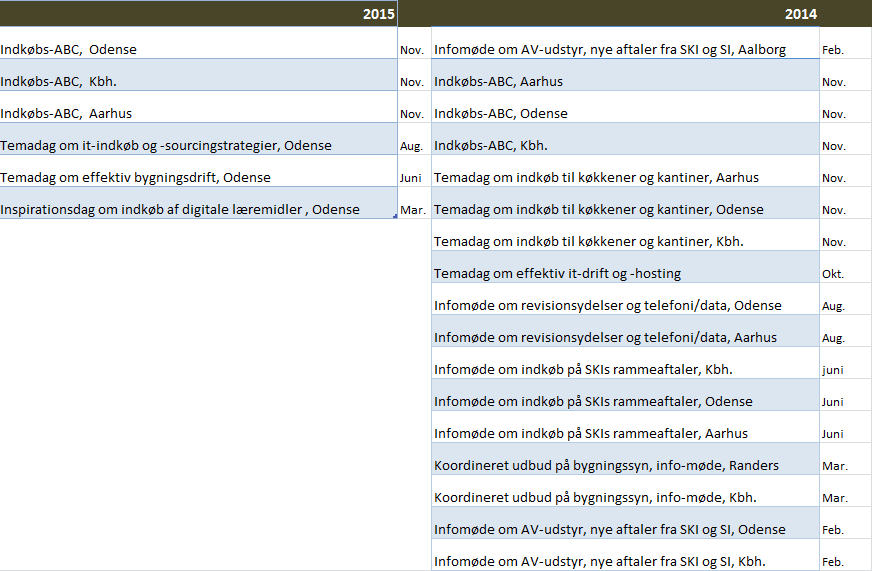